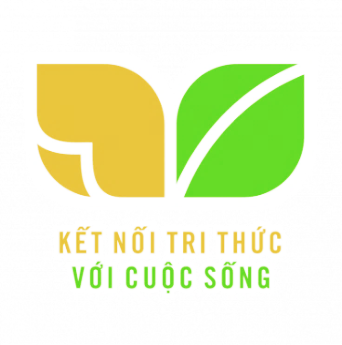 Thứ tư ngày 5 - 10 - 2022
Toán
Bài toán về thêm, bớt một số đơn vị
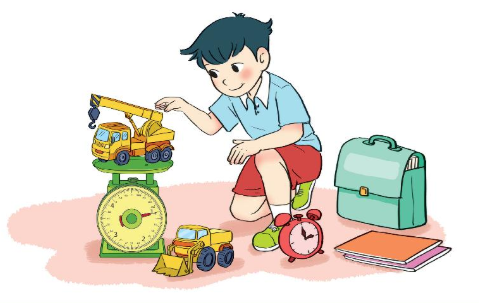 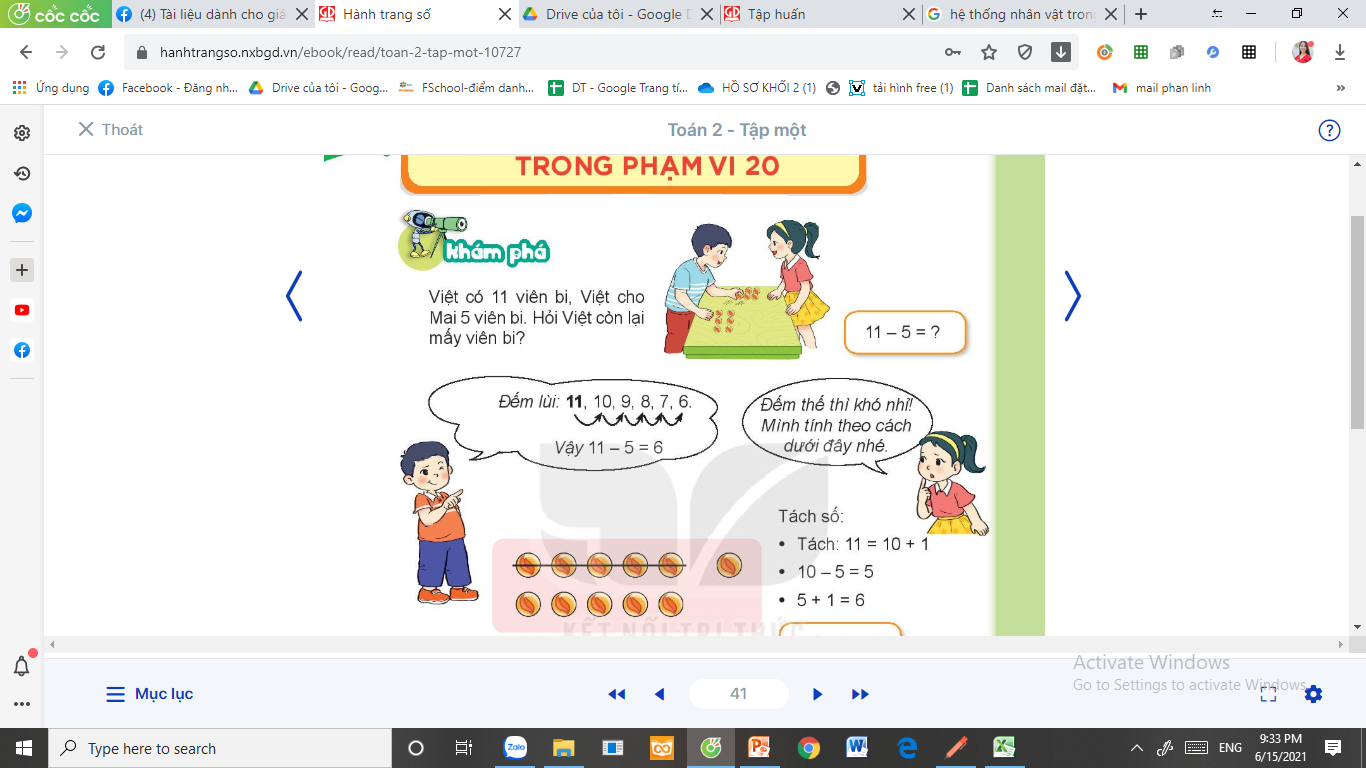 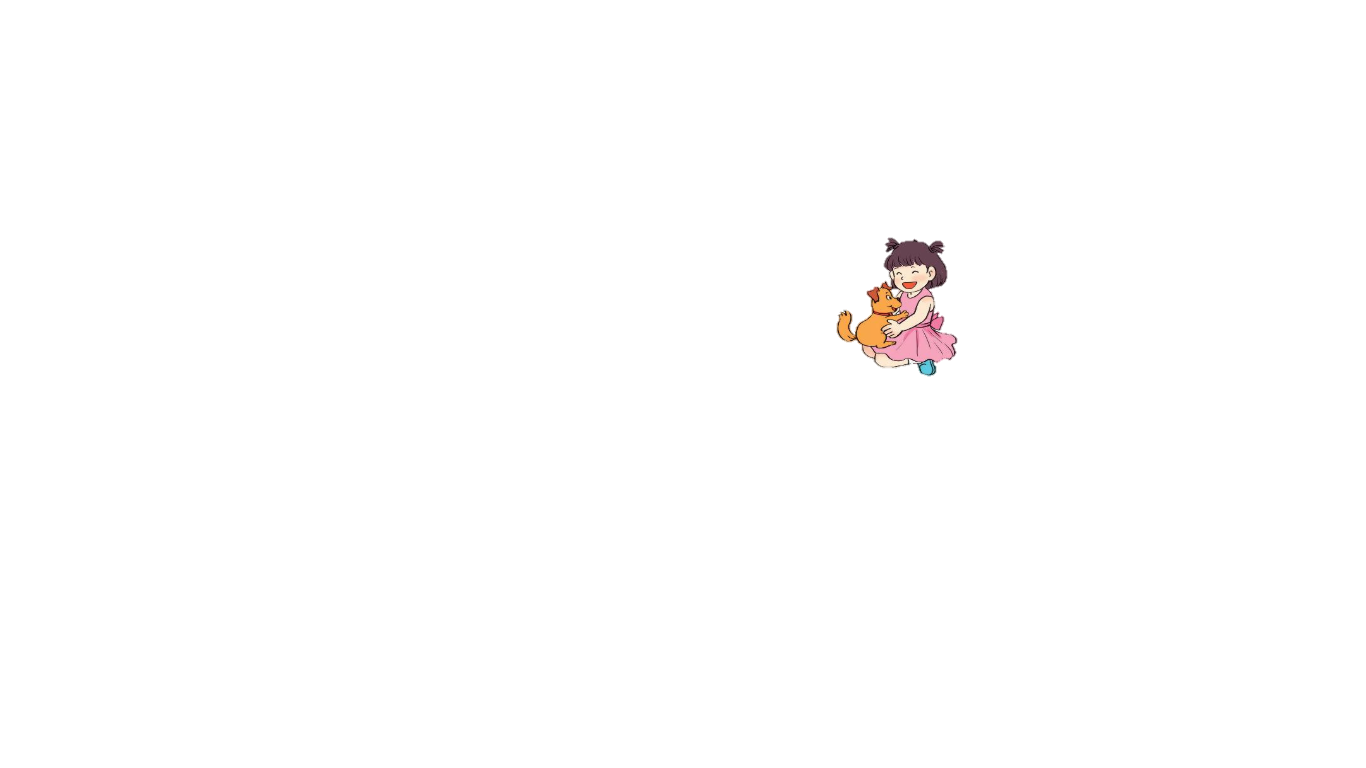 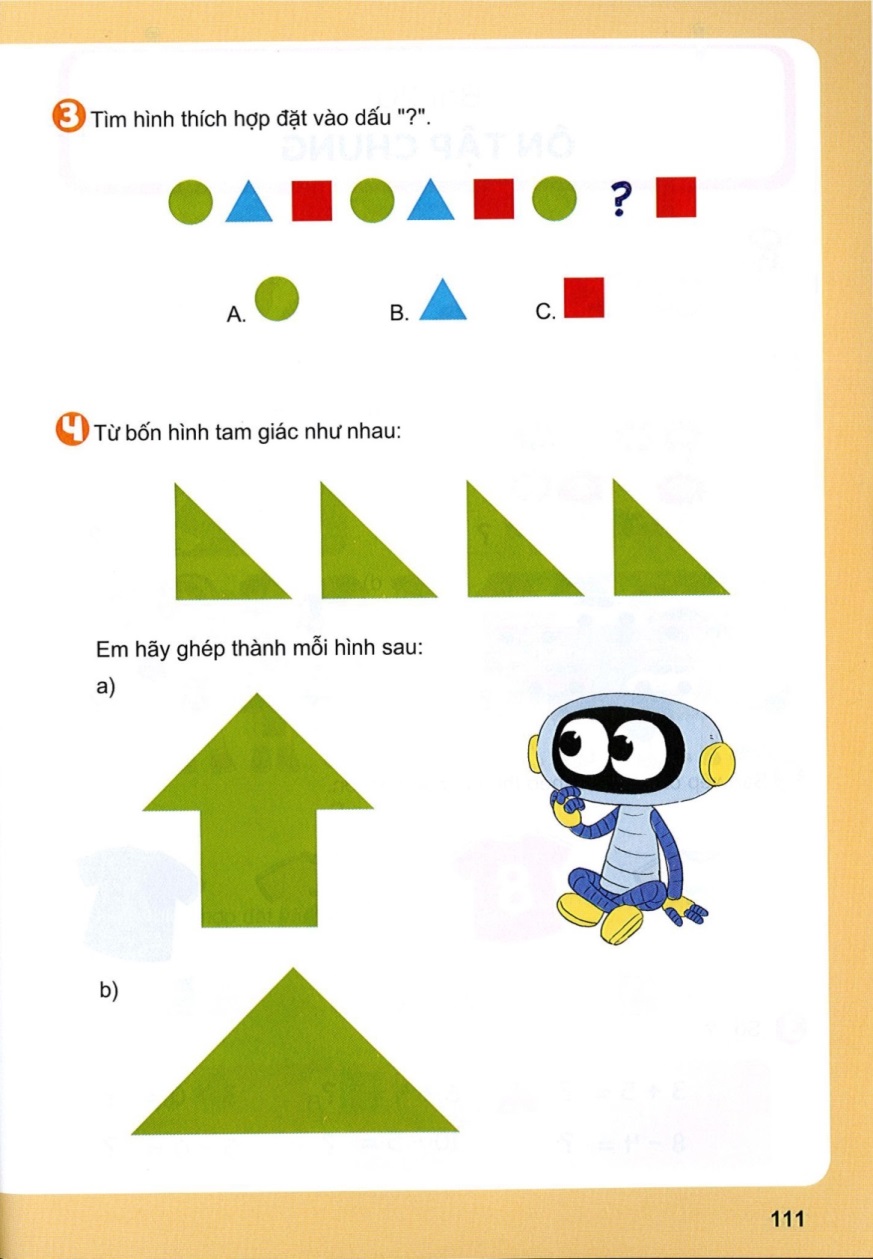 Khởi động
Cùng bài hát Tập đếm
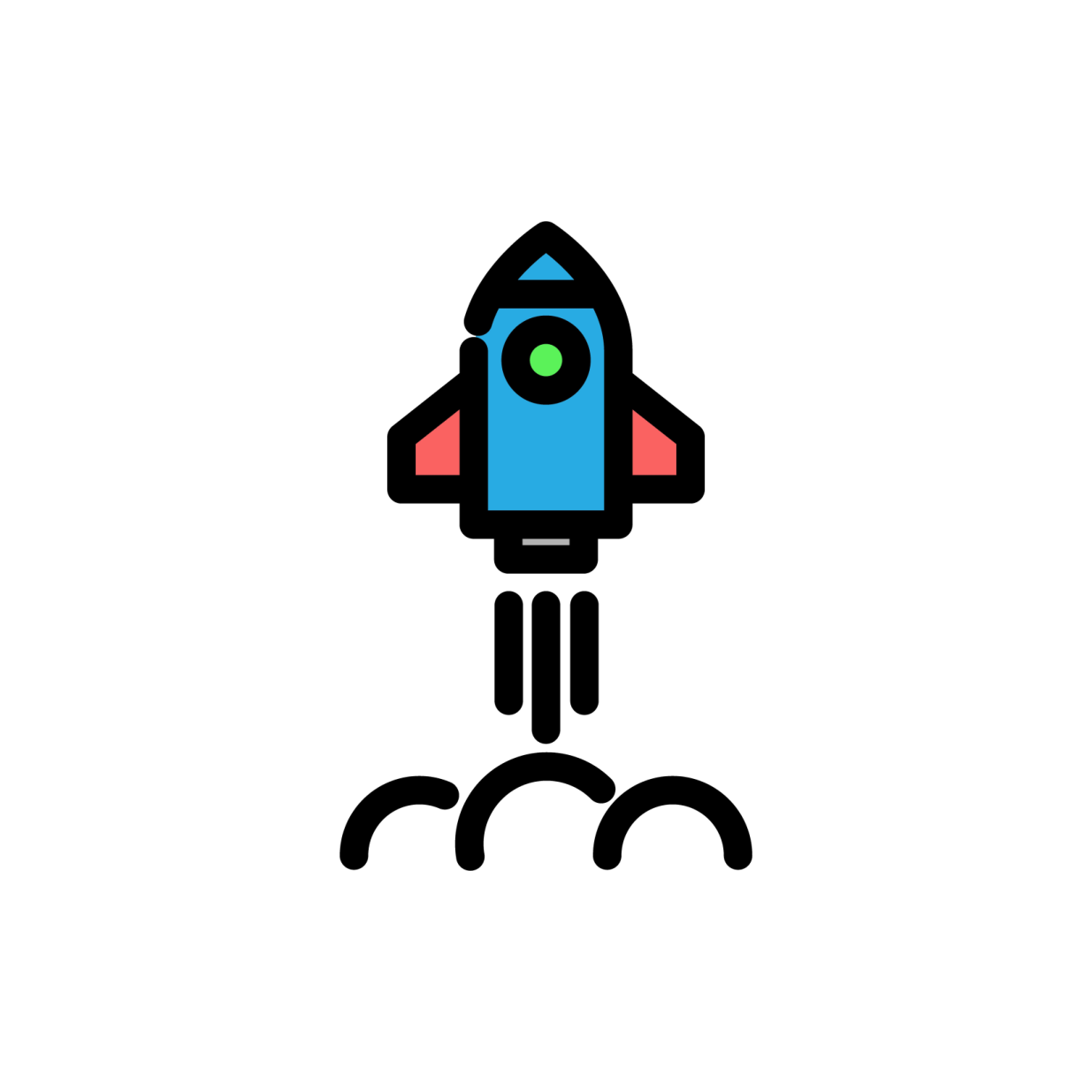 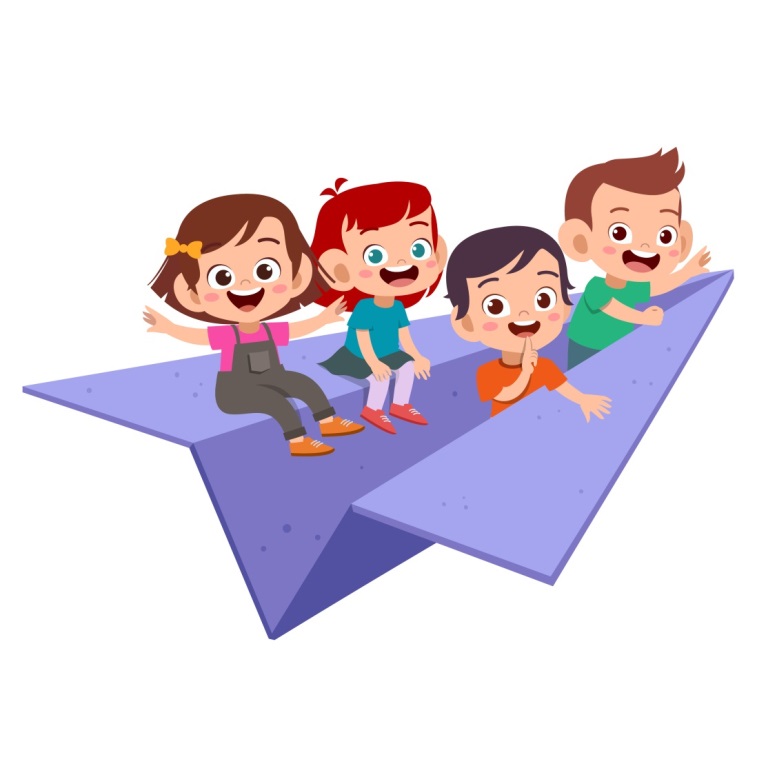 Bài 9
BÀI TOÁN VỀ THÊM,
BỚT MỘT SỐ ĐƠN VỊ
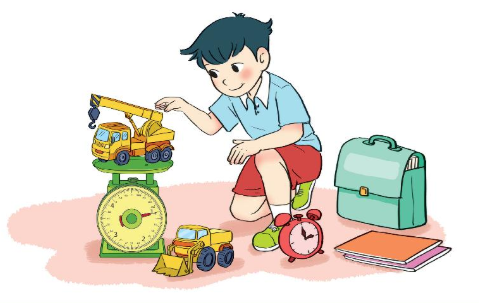 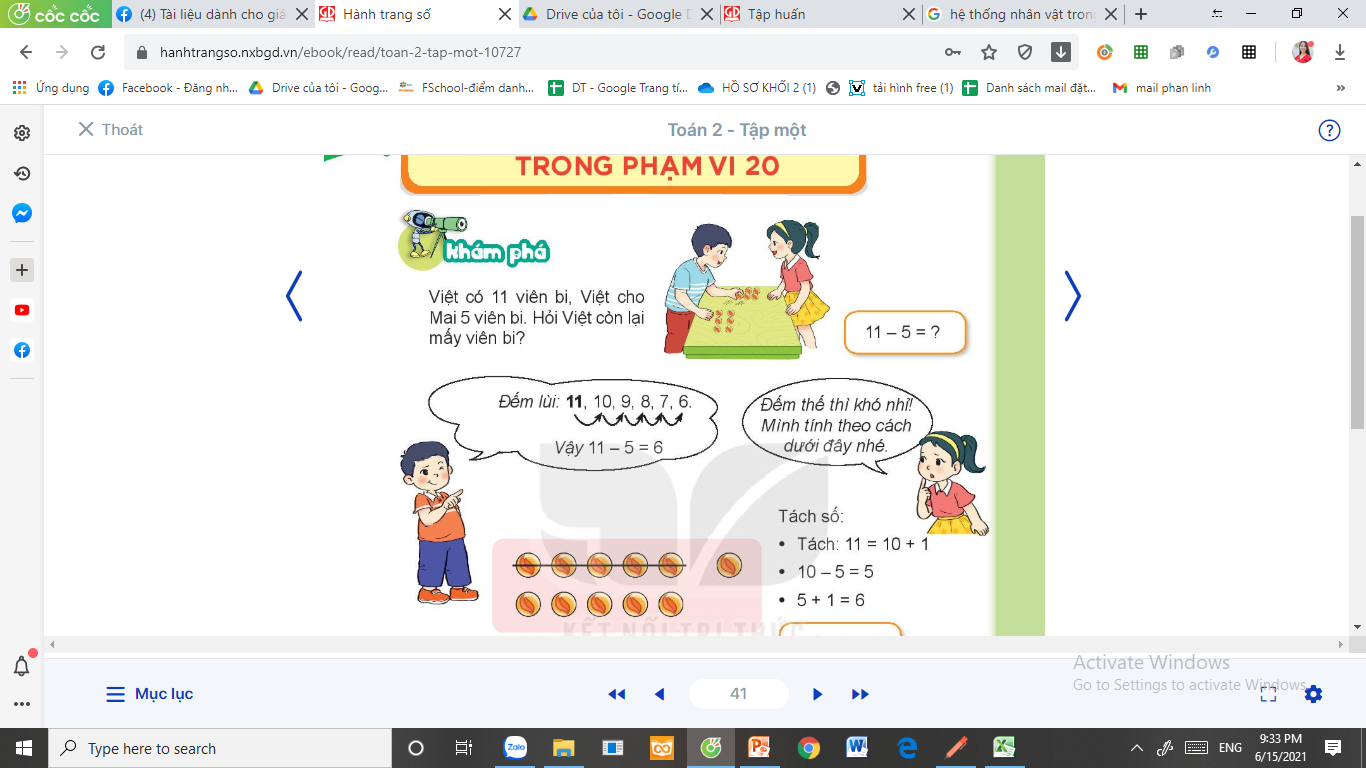 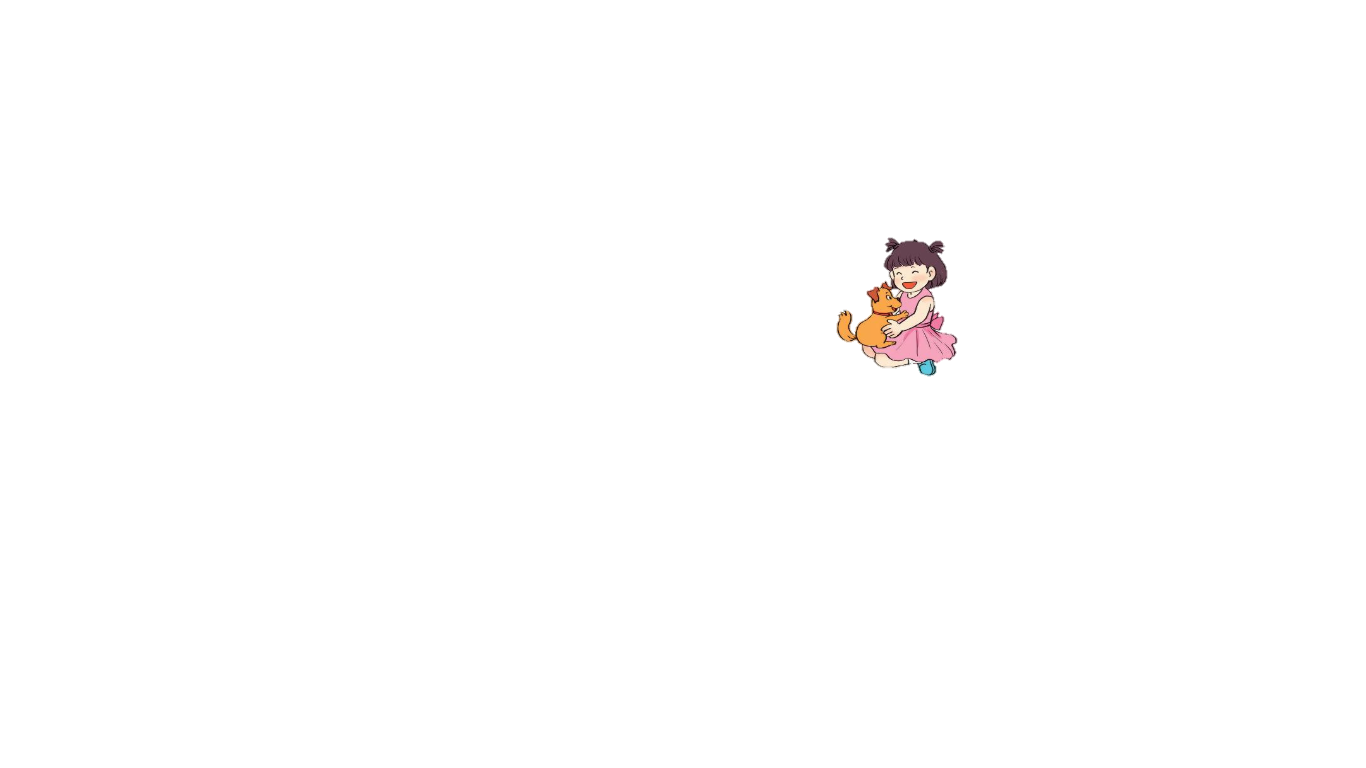 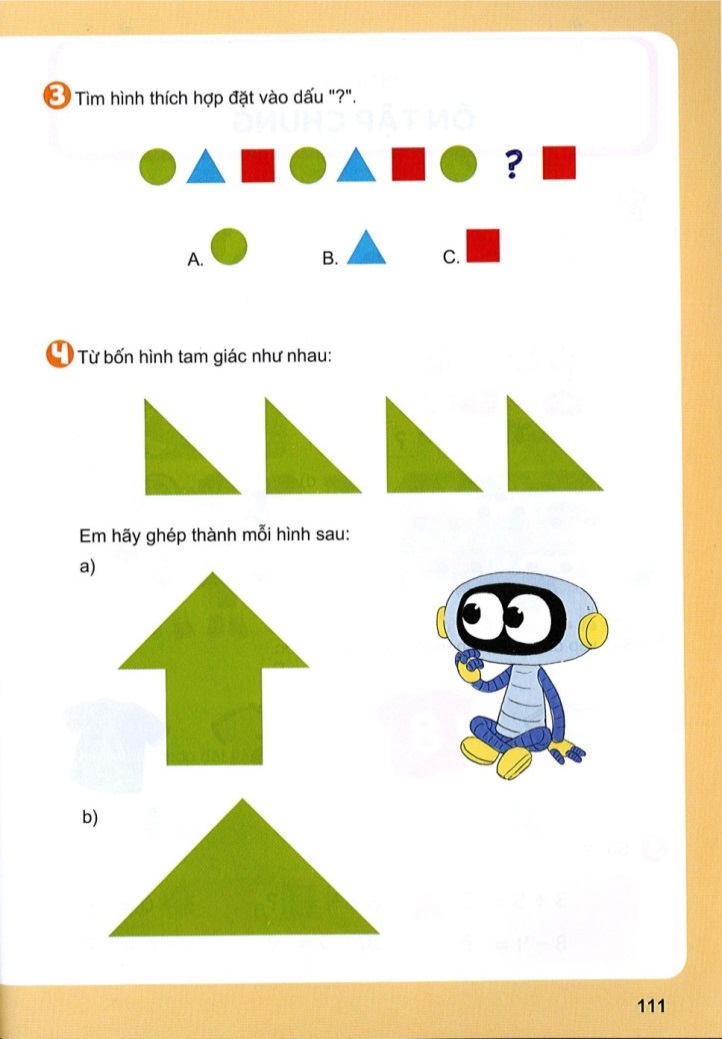 Sách Toán_trang 36
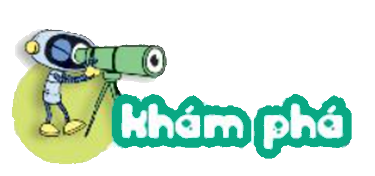 Giải bài toán về thêm một số đơn vị
Bài toán: Trên khay có 8 quả trứng, Mai cho thêm 2 quả trứng. Hỏi có tất cả bao nhiêu quả trứng?
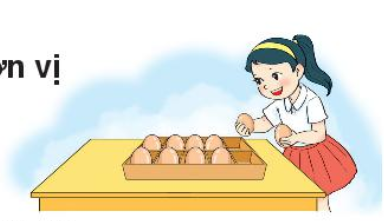 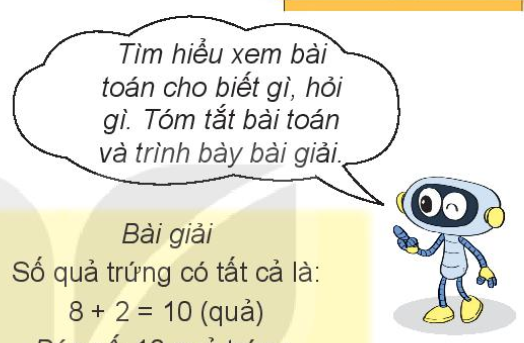 Tóm tắt:
Có          : 8 quả trứng
Thêm     : 2 quả trứng
Có tất cả: … quả trứng?
Bài giải
Có tất cả số trứng là:
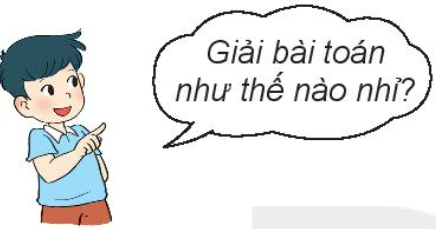 8 + 2 = 10 (quả)
Đáp số: 10 quả trứng.
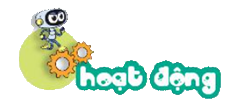 1
Lọ hoa có 9 bông hoa, Việt cắm thêm 6 bông hoa. Hỏi lọ hoa có tất cả bao nhiêu bông hoa?
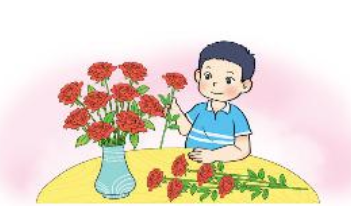 Tóm tắt
Có          :       bông hoa
Thêm     :       bông hoa
Có tất cả: … bông hoa?
+          =
?
?
?
9
Bài giải
Có tất cả số bông hoa là:
                                           (bông)
              Đáp số:        bông hoa.
?
9
6
6
15
15
?
?
Có 8 bạn đang chơi kéo co, có thêm 4 bạn chạy đến cùng chơi. Hỏi lúc đó có tất cả bao nhiêu bạn chơi kéo co?
2
Tóm tắt
Có          :       bạn
Thêm     :       bạn
Có tất cả: … bạn?
8
Bài giải
Có tất cả số bạn chơi kéo co là:
                                          (bạn)
Đáp số:        bạn.
8
+
4
=
12
?
?
4
?
12
?
?
?
?
Củng cố
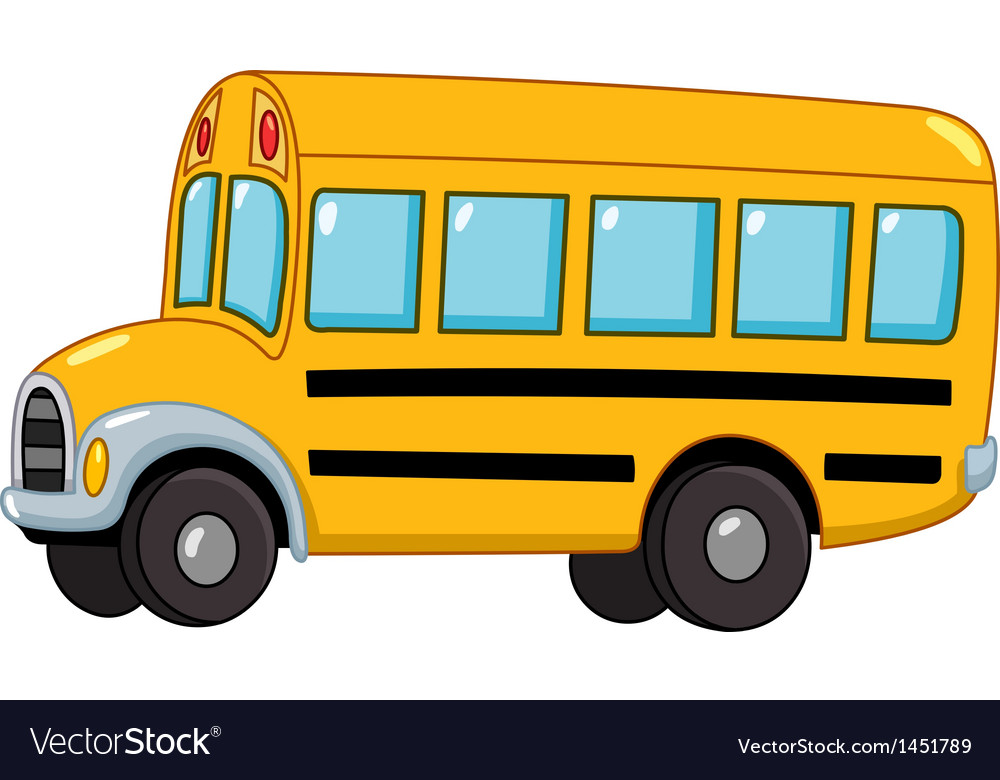 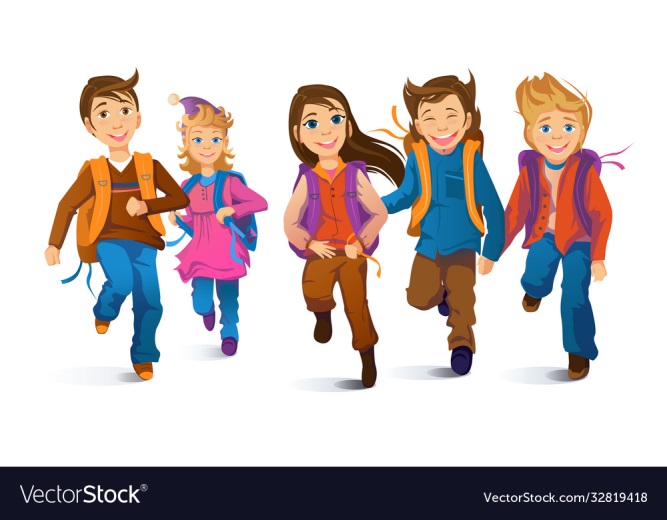 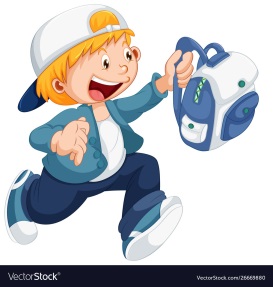 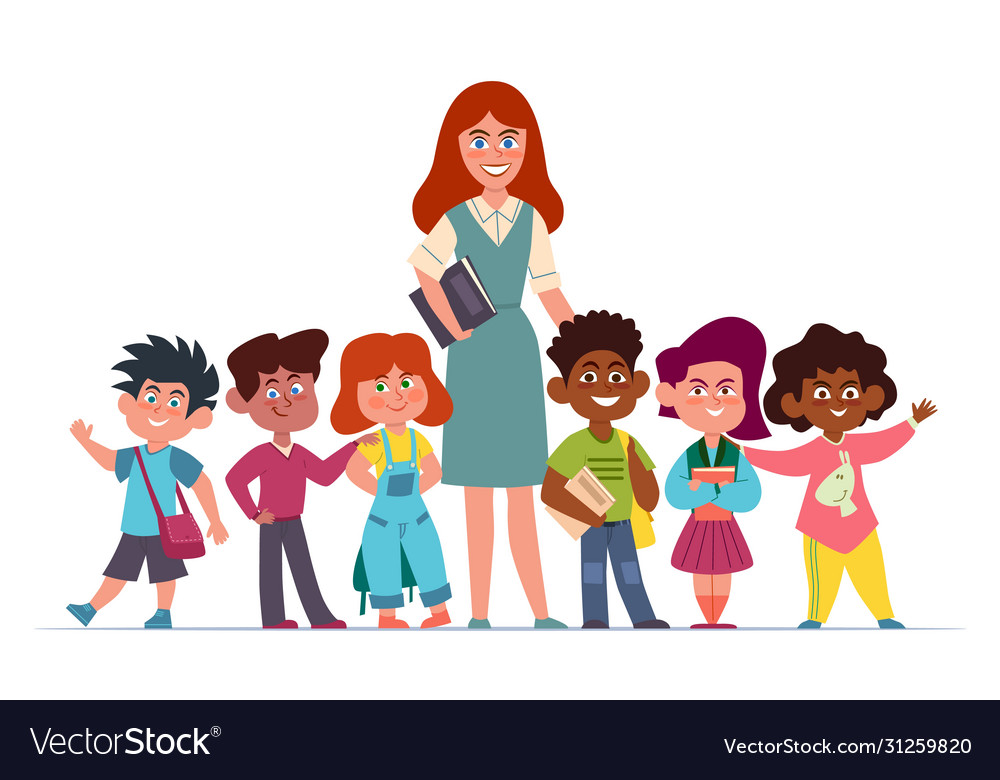 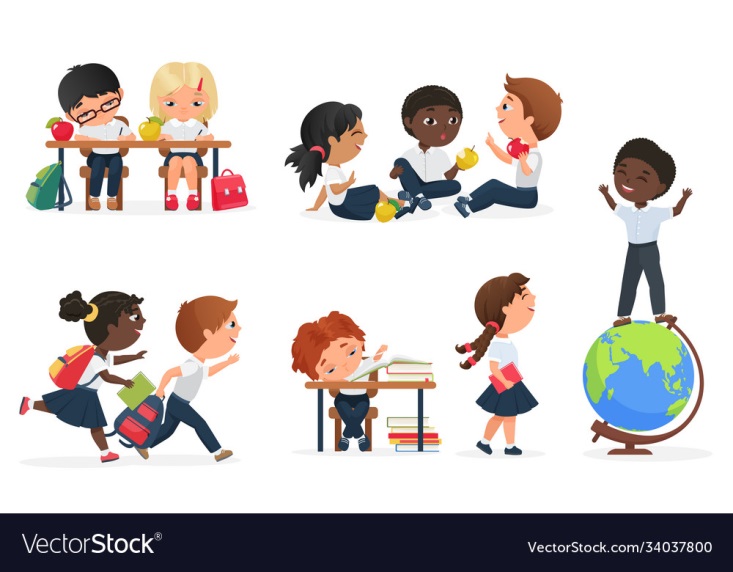 Tổ 3:
Giải bài toán
Tổ 2:
Tóm tắt
Tổ 1:
Nêu đề toán
[Speaker Notes: Nếu lớp có 4 tổ thì tổ 3, 4 làm chung nhiệm vụ nhé.]
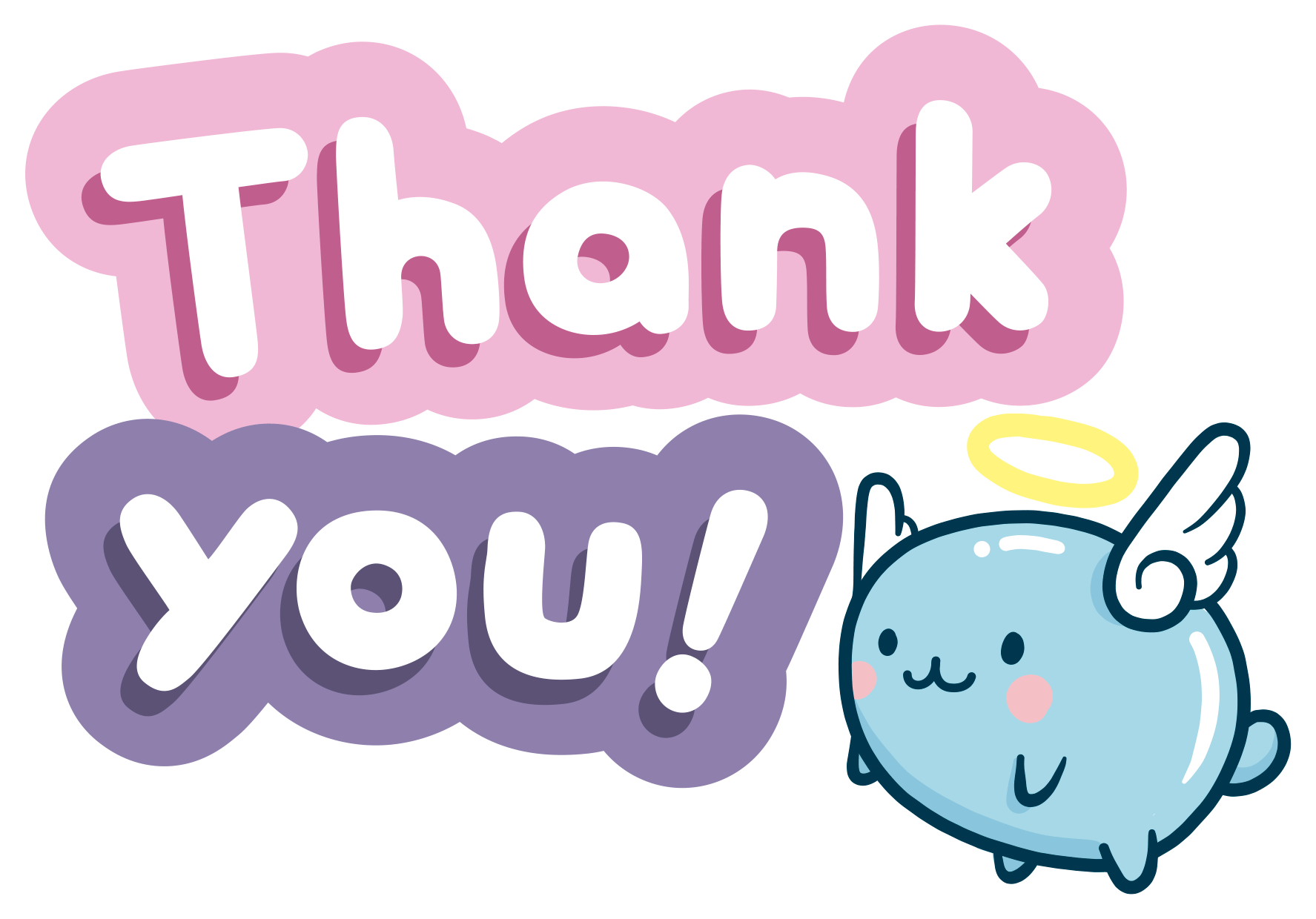 1
Xem lại bài đã học
Dặn dò
2
Hoàn thành bài …
3
Chuẩn bị: Luyện tập (tr.34)
[Speaker Notes: Hoàn thành bài nào GV linh động viết vào nhé]